The Commonwealth Fund 2013 International Health Policy Survey Experiences in Eleven Countries
Robin Osborn, Moderator

The Commonwealth Fund
May 7, 2014
Today’s Webinar Presenters
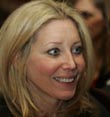 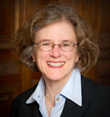 Robin Osborn
Vice President and Director
International Health Policy and Practice Innovations,
The Commonwealth Fund
(Moderator)
Cathy Schoen
Senior Vice President for Policy, Research, and Evaluation,
The Commonwealth Fund
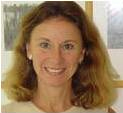 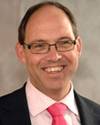 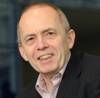 Isabelle Durand-Zaleski, M.D., Ph.D. 
Head, Paris Health Economics and
Health Services Research Unit;
Head, Public Health Department
of the Henri Mondor teaching hospital
Ab Klink, Ph.D.
Professor, VU University Amsterdam,
Former Minister of Health, Welfare and Sport (Netherlands)
Peter C. Smith
Emeritus Professor of Health Policy 
Imperial College Business School
Acknowledgments and Cofunders
3
Australia: New South Wales Bureau of Health Information
Canada: Health Council of Canada, Health Quality Ontario, Commissaire à la Santé et au Bien–être du Québec, Health Quality Council of Alberta
France: Haute Autorité de Santé (HAS), Caisse Nationale de l’Assurance Maladie des Travailleurs Salariés (CNAMTS)
Germany: Federal Ministry of Health, BQS Institute for Quality and Patient Safety
Netherlands: Dutch Ministry of Health, Welfare and Sport, and Scientific Institute for Quality of Healthcare (IQ Healthcare)
Norway: Norwegian Knowledge Centre for the Health Services 
Sweden: Swedish Ministry of Health and Social Affairs
Switzerland: Federal Office of Public Health
3